Figure 1. The process of database construction. Each box represents a conceptual object representing the structure of ...
Database (Oxford), Volume 2010, , 2010, bap025, https://doi.org/10.1093/database/bap025
The content of this slide may be subject to copyright: please see the slide notes for details.
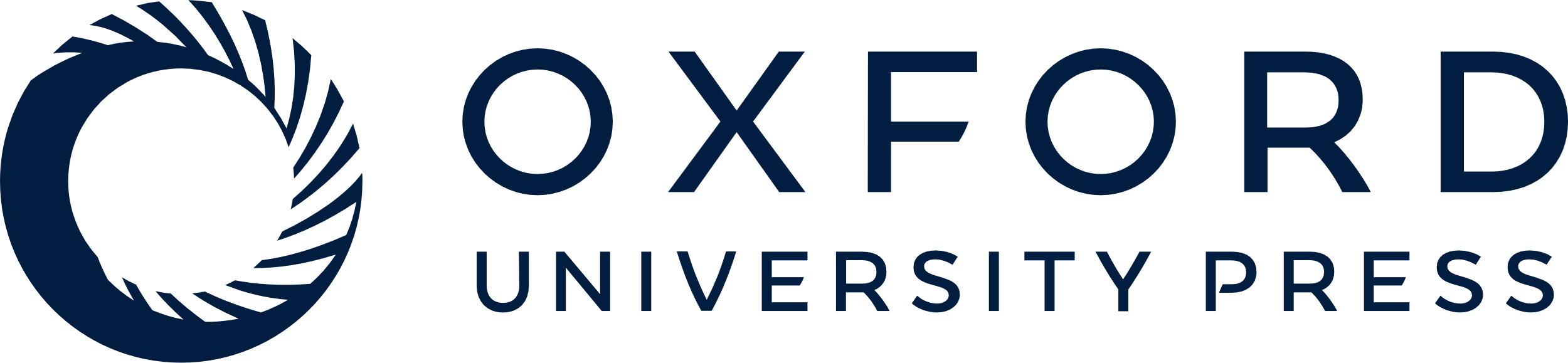 [Speaker Notes: Figure 1. The process of database construction. Each box represents a conceptual object representing the structure of data. The topmost line in each box shows the name of the relational table. PK, primary key; FK, foreign key. Each dotted arrow indicates the relation of an entity to the reference. Bold arched arrows indicate an external operation to produce the relations (the main program names are given near the arrows). Light gray background of the title, transaction (temporary and internal) relation; dark gray background, resulting relation.


Unless provided in the caption above, the following copyright applies to the content of this slide: © The Author(s) 2010. Published by Oxford University Press.This is Open Access article distributed under the terms of the Creative Commons Attribution Non-Commercial License (http://creativecommons.org/licenses/by-nc/2.5), which permits unrestricted non-commercial use, distribution, and reproduction in any medium, provided the original work is properly cited.]